HALE STADIUM
GAME DAY
OPERATIONS
HALE STADIUM
RENOVATIONS
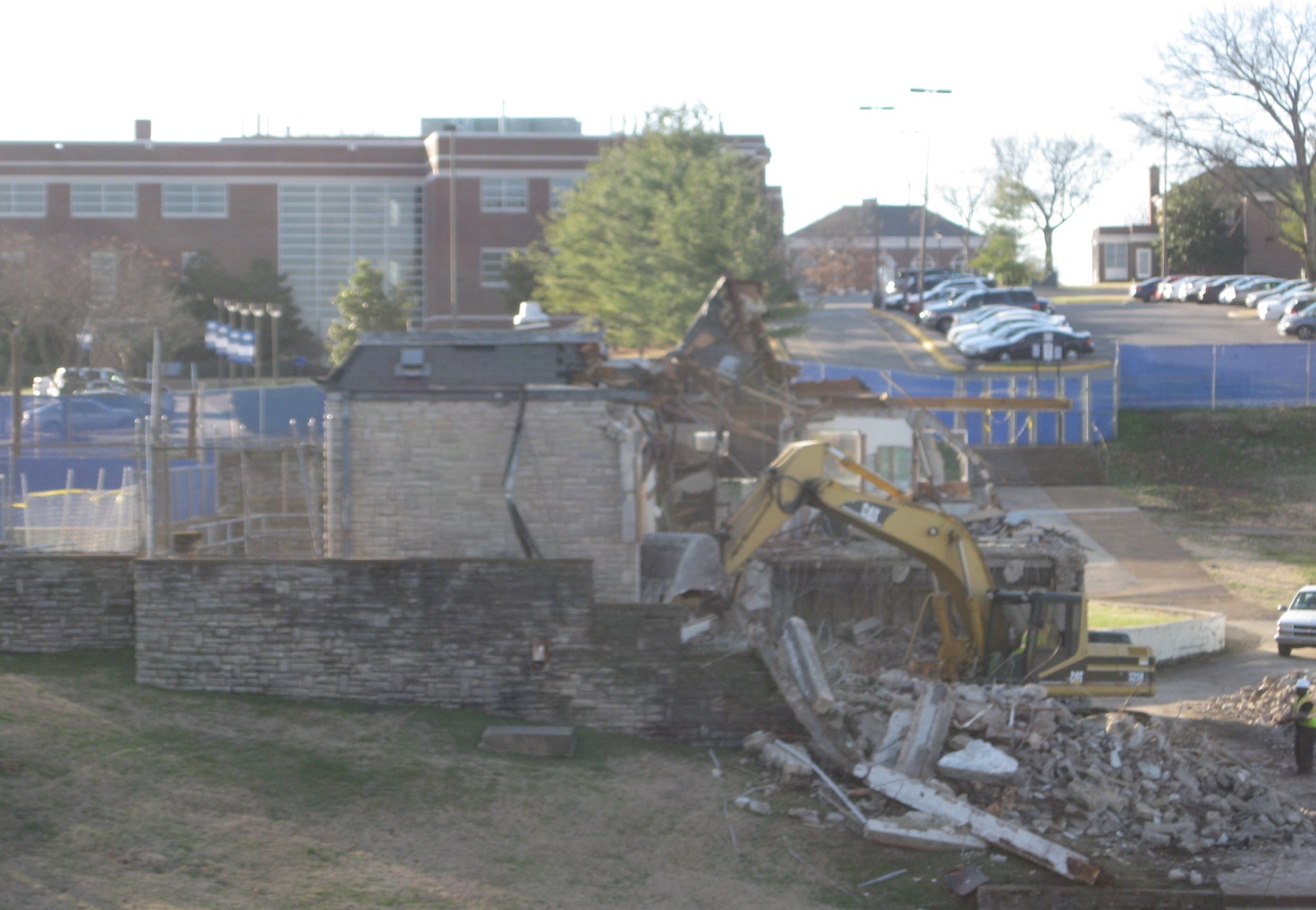 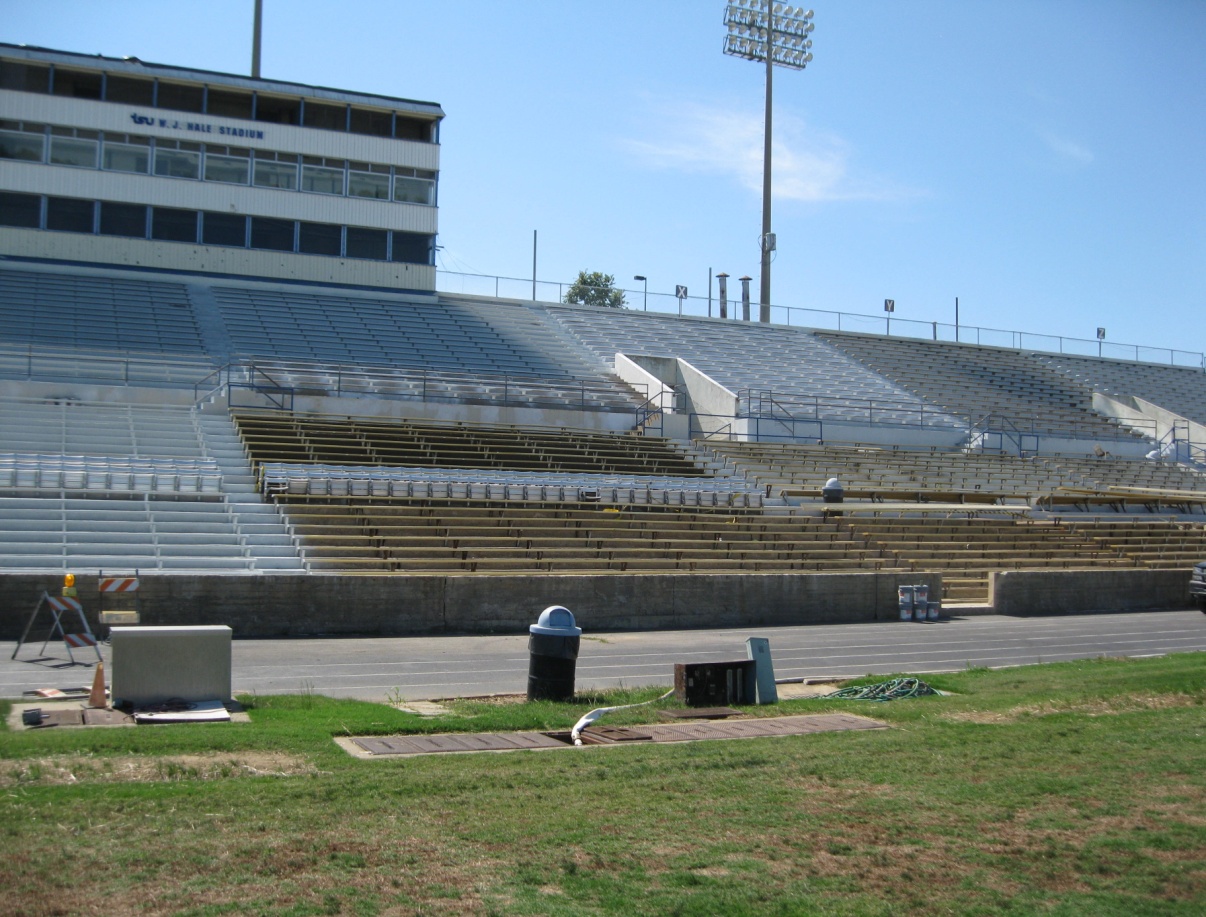 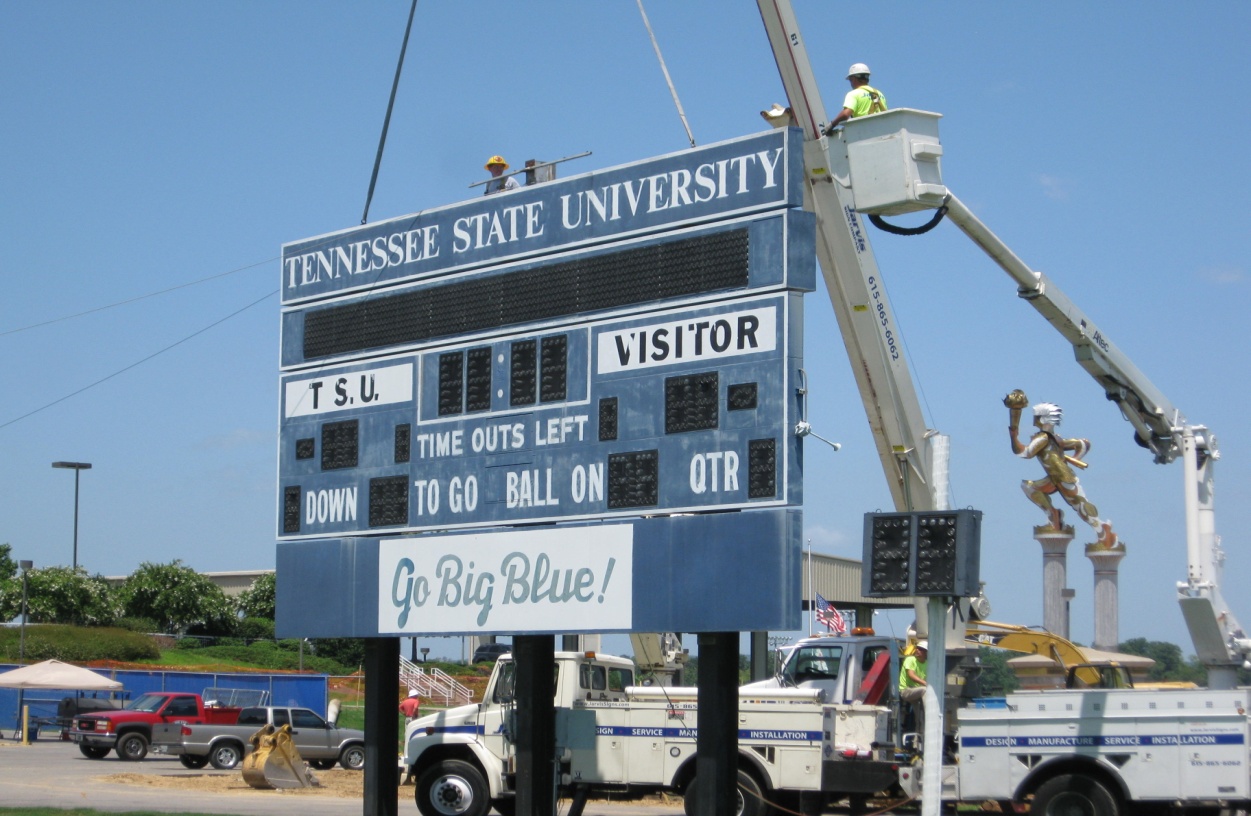 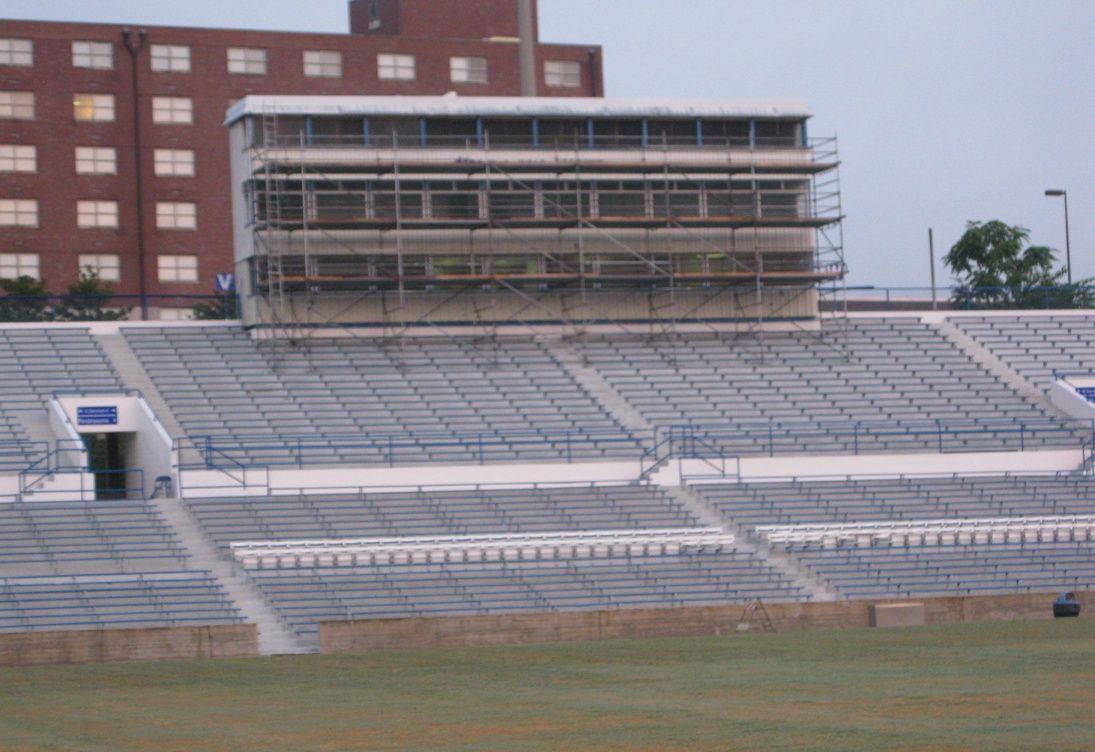 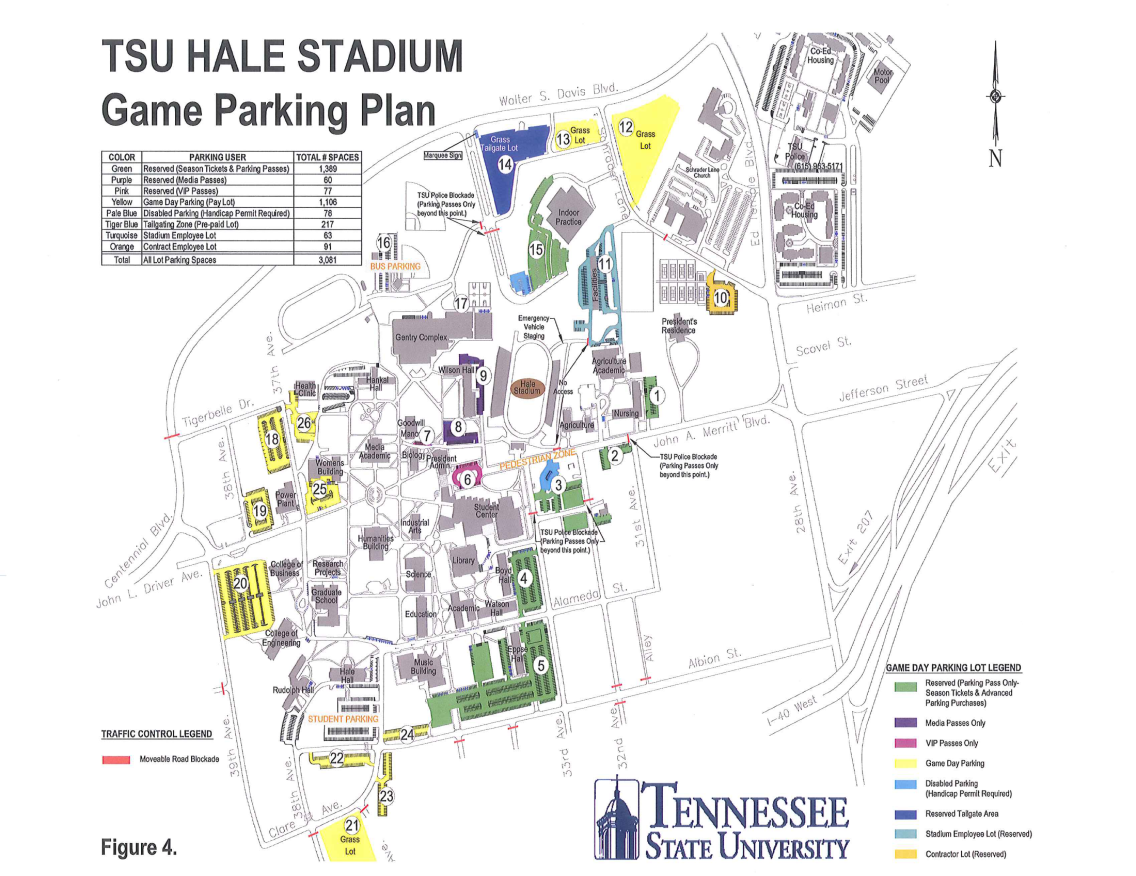 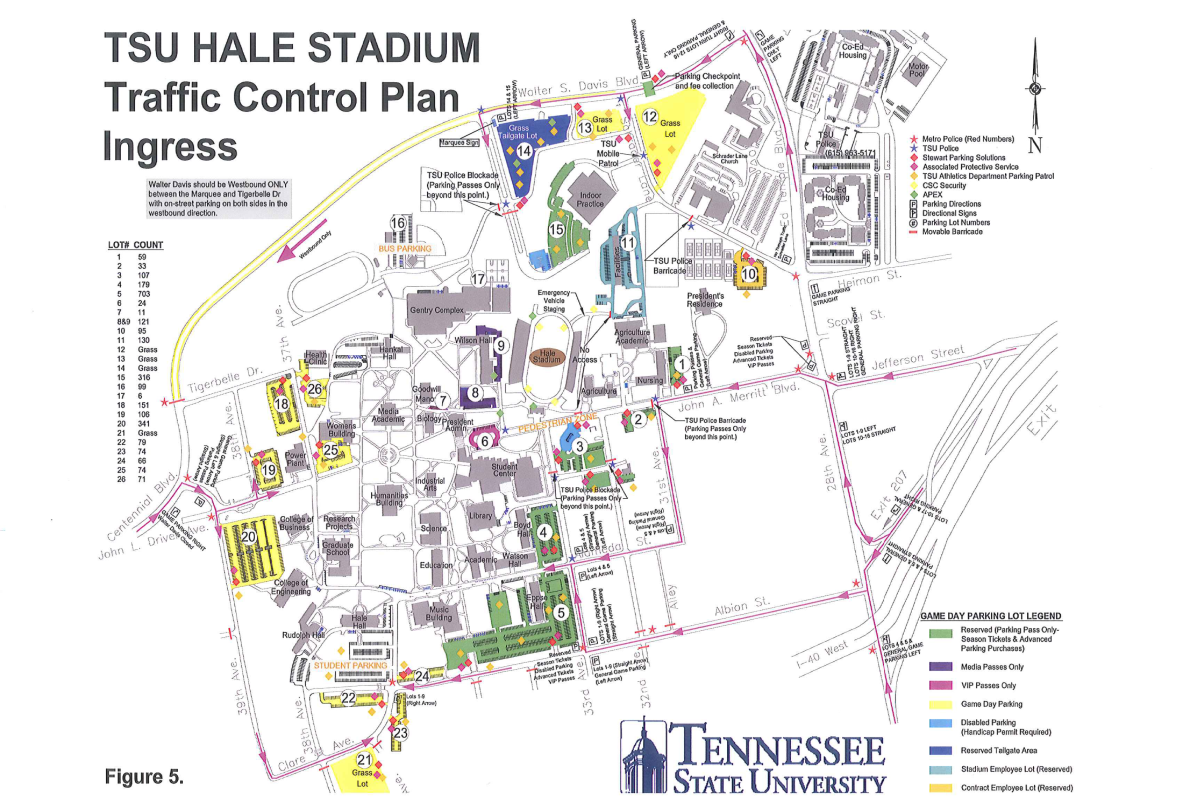 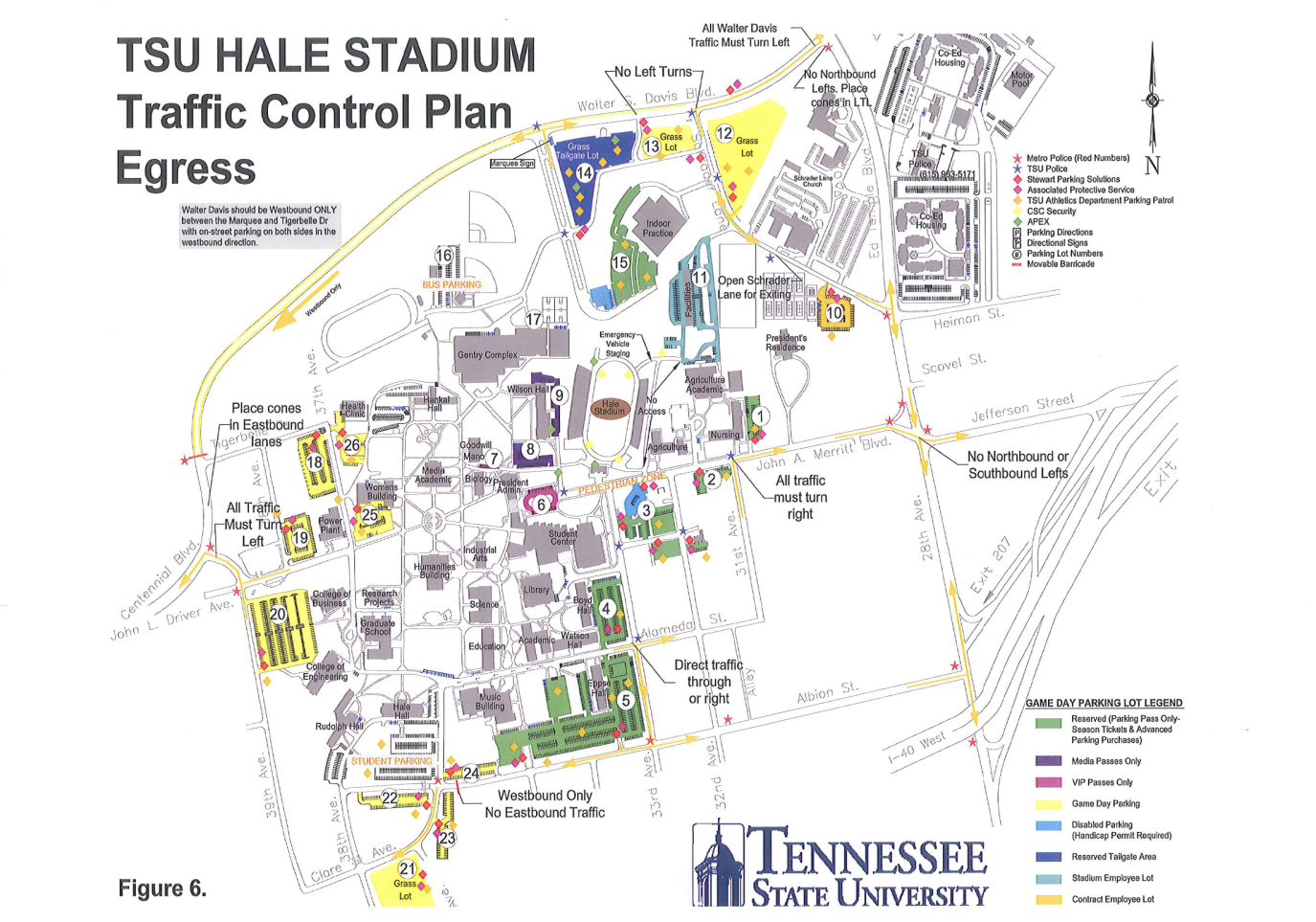 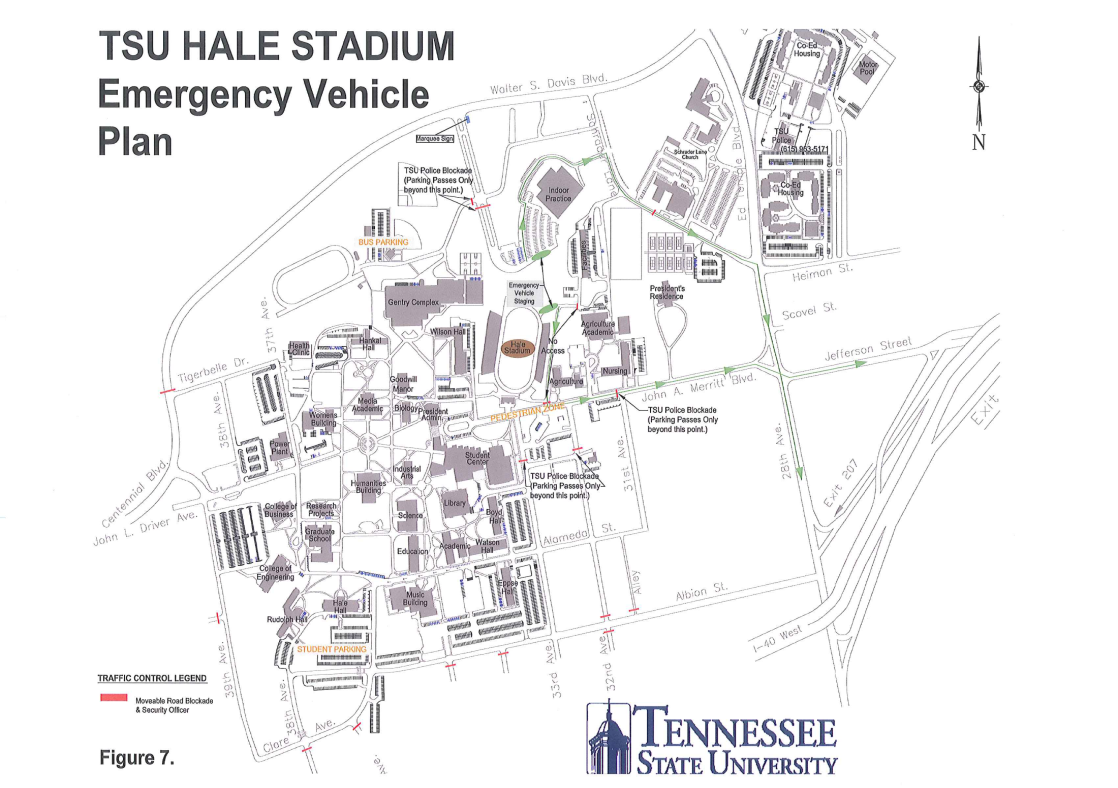 Game Dates
09/15/2012
10/06/2012
10/27/2012
STADIUM SEATING CAPACITY
18,000
PARKING SPACES
5,756